3-Fourier Series for Odd and Even Functions
Civil Engineering Department
College of Engineering
University of Salahaddin-Erbil
Kurdistan Region-Iraq
by

Dr. Ali Ramadhan Yousif
Professor of Structural Engineering
Even and odd functions
In mathematics, even functions and odd functions are functions which satisfy particular symmetry relations, with respect to some axes or points. They are important in many areas of mathematical analysis, especially the theory of power series and Fourier series. They are named for the parity of the powers of the power functions which satisfy each condition: the function f (x) = xn  is an even function if n is an even integer, and it is an odd function if n is an odd integer.
26 September 2021
Dr. Ali R Yousif-Salahaddin Univ
2
Even and Odd Functions
1- Even Functions
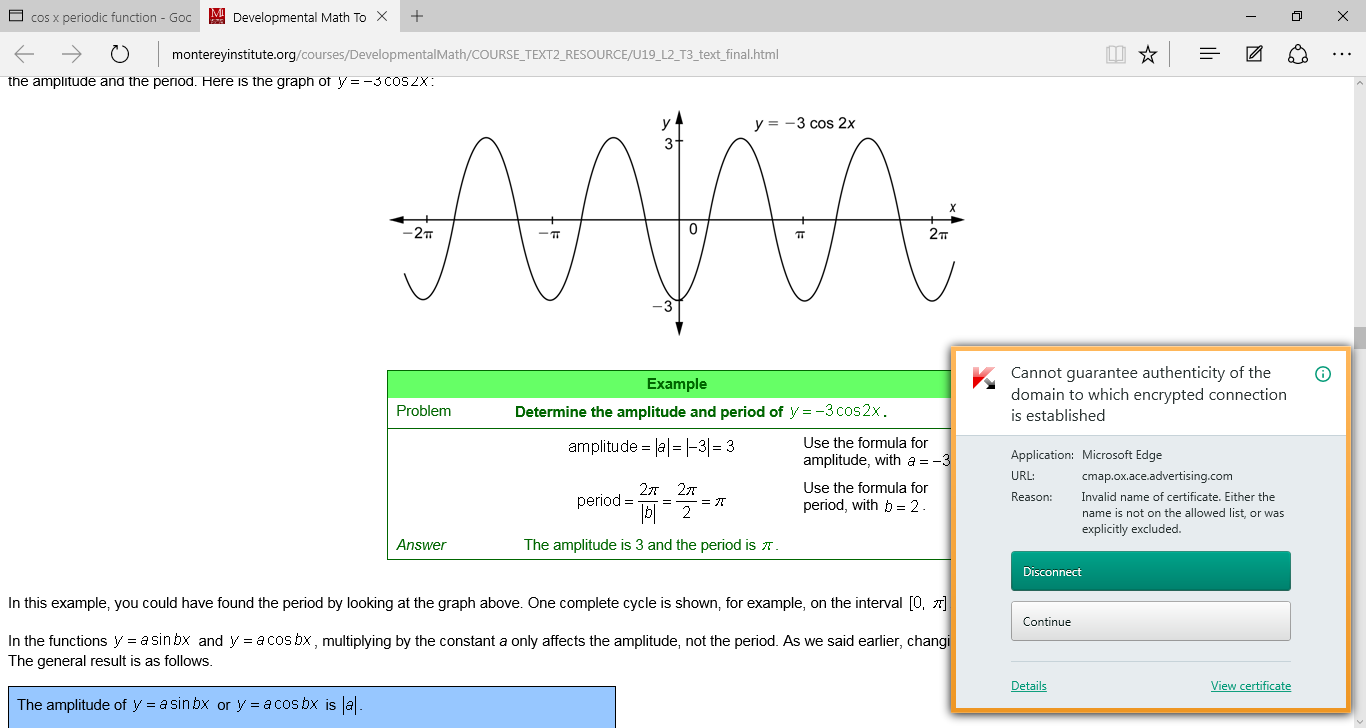 The function is symmetric 
about Y axis
A function f is even if the graph of f is symmetric with respect to the y-axis. Algebraically, f is even if and only if f (-x) = f (x). A sum of even functions is another even function.
The cosine function is even; therefore,cos(-θ) = cos(θ)      or   f (-x) = f (x).
The Fourier series of an even function f(x) is expressed in terms of a cosine series
26 September 2021
Dr. Ali R Yousif-Salahaddin Univ
3
The Fourier series of an odd function
F(x) is expressed in terms of a sine series.
2- Odd Functions
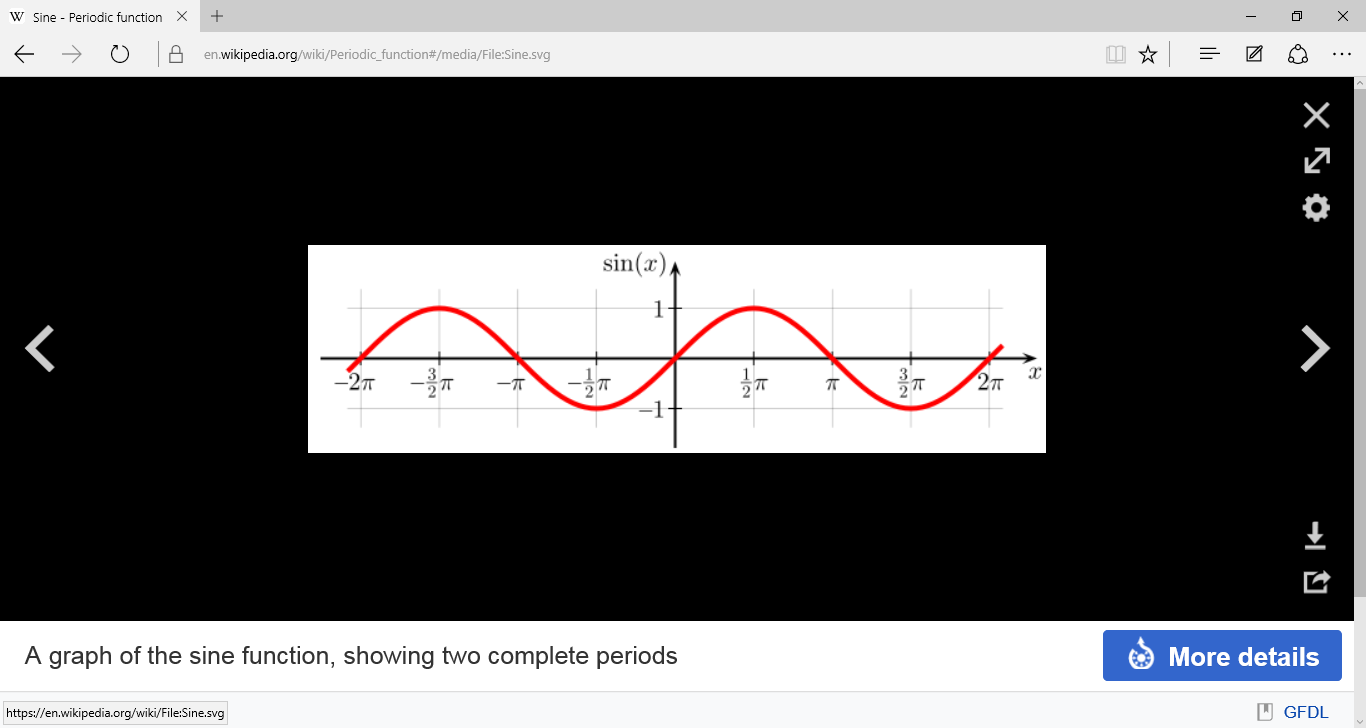 The function is symmetric about  origin
A function f is odd if the graph of f is symmetric with respect to the origin. Algebraically, f is odd if and only if f (-x) = -f (x) .A sum of odd functions is another odd function.
The sine function is odd; therefore,
 sin(-θ) = -sin(θ)                 or      f (-x) = -f (x)
26 September 2021
Dr. Ali R Yousif-Salahaddin Univ
4
Example (1): Find the Fourier series of the following periodic function.
Solution
26 September 2021
Dr. Ali R Yousif-Salahaddin Univ
5
This is an even function, Therefore,
Use integration by parts.  Details are shown in your class note.
The corresponding Fourier series is
26 September 2021
Dr. Ali R Yousif-Salahaddin Univ
6
Homework
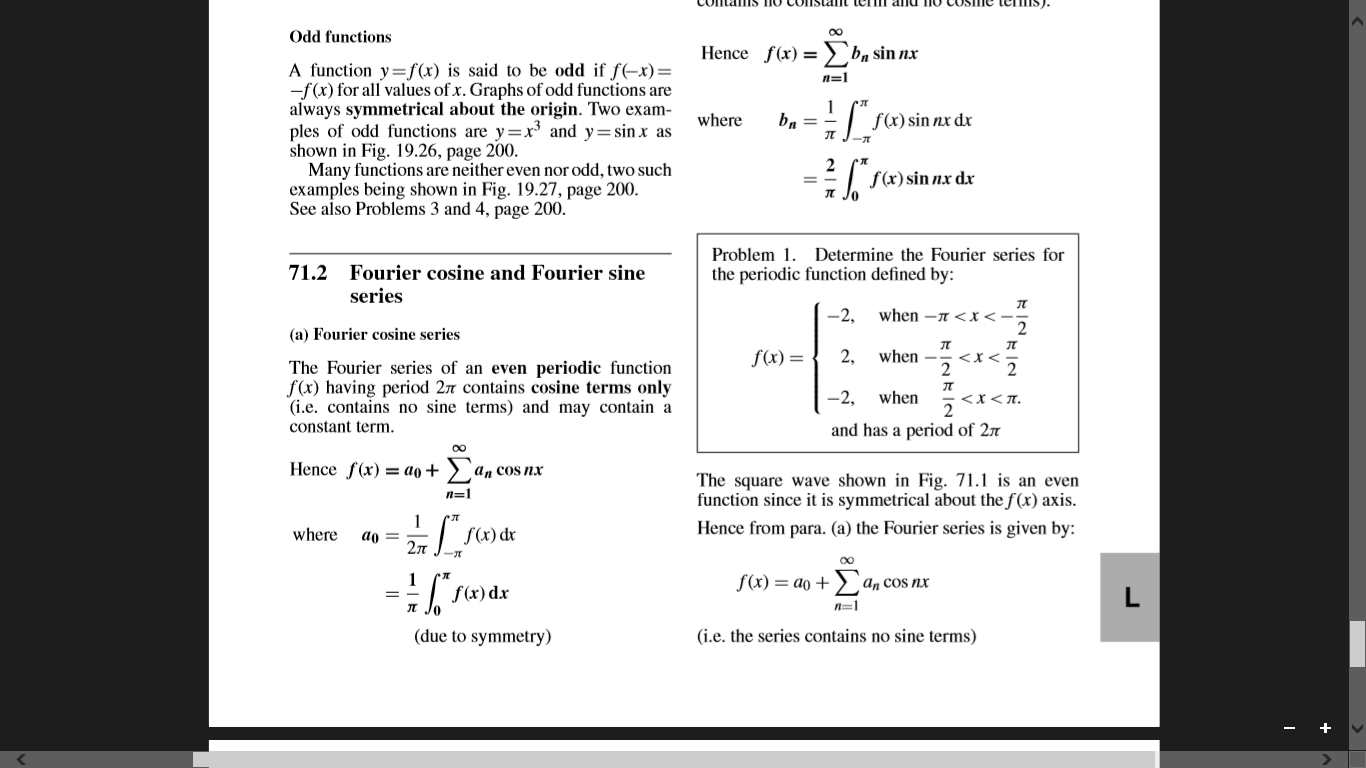 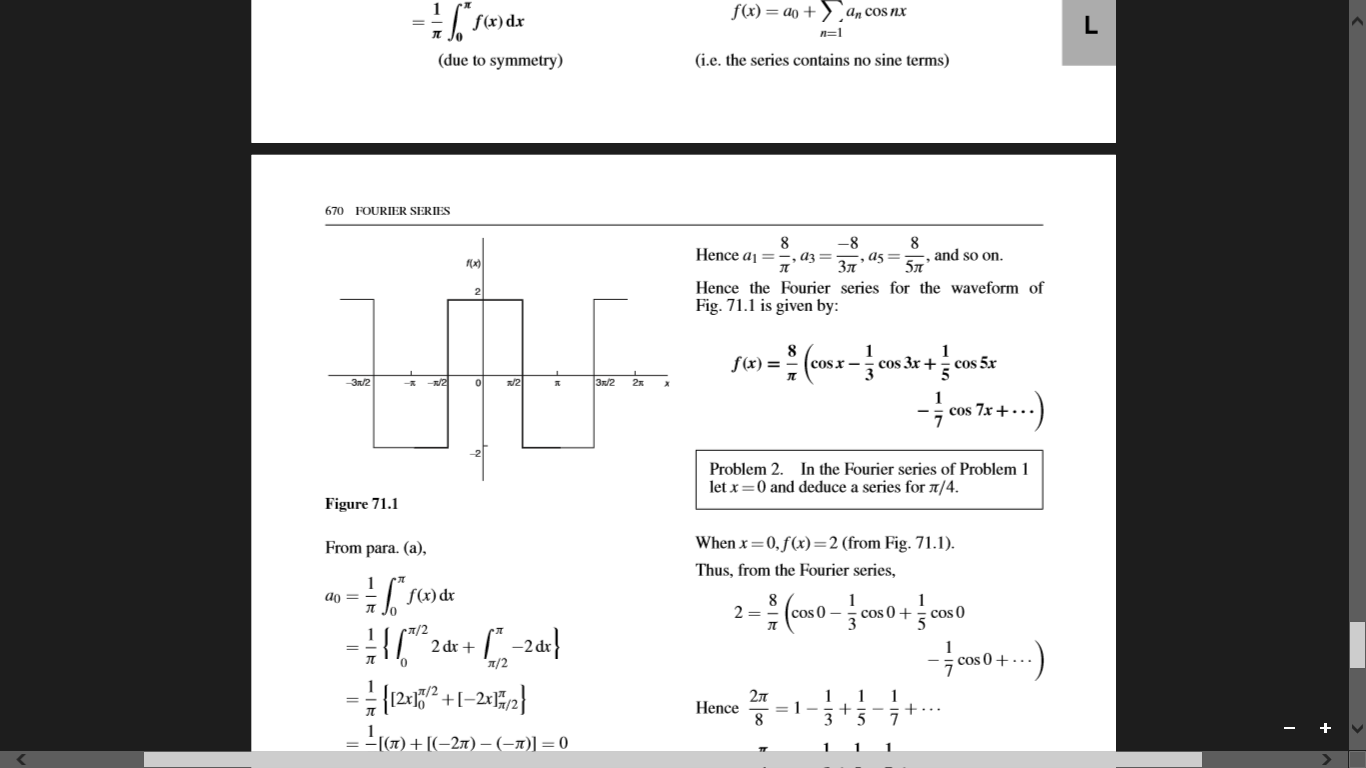 Ans.
26 September 2021
Dr. Ali R Yousif-Salahaddin Univ
7